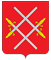 БЮДЖЕТ ДЛЯ ГРАЖДАН
к решению Совета депутатов городского округа Рузский «О бюджете городского округа Руза на 2021 год и на плановый период 2022 и 2023 годов»
Руза 2021
Содержание:
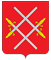 Глоссарий                                                                                                                                                               3
Основы формирования бюджета                                                                                                                   4 
Основные показатели социально-экономического развития                                                                5
 Основные направления бюджетной и налоговой политики                                                                 6
 Основные характеристики бюджета                                                                                                             7
 Структура доходов бюджета                                                                                                                           8
 Доходы бюджета                                                                                                                                           9-10
 Межбюджетные трансферты, поступающие в бюджет                                                                        11
 Удельный объем налоговых и неналоговых доходов бюджета в расчете на душу населения 12
Перечень налоговых льгот и ставок по местным налогам  и объем выпадающих доходов в
  связи с предоставлением налоговых льгот                                                                                             13-14 
 Расходы бюджета                                                                                                                                              15 
Структура расходов бюджета                                                                                                                          16
 Расходы бюджета в разрезе муниципальных программ                                                                       17
 Приоритетные целевые показатели муниципальных программ                                                   18-33
 Расходы бюджета с учетом интересов целевых групп пользователей                                         34-35
 Информация об общественно значимых проектах                                                                                 36
 Контактная информация                                                                                                                                  37
Руза 2021
Глоссарий
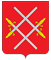 Бюджет – форма образования и расходования денежных средств, предназначенных для финансового обеспечения задач и функций государства и местного самоуправления

 Доходы бюджета – поступающие в бюджет денежные средства, заисключением средств, являющихся источниками финансирования дефицита бюджета

Расходы бюджета – выплачиваемые из бюджета денежные
 средства, за исключением средств, являющихся источниками финансирования дефицита бюджета

Дефицит бюджета – превышение расходов бюджета над его доходами
Профицит бюджета – превышение доходов бюджета над его расходами
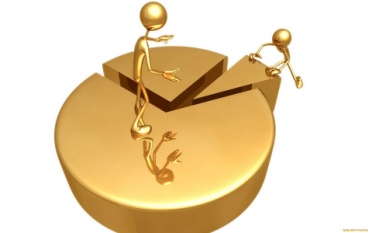 Бюджетный процесс – деятельность органов государственной власти, органов местного самоуправления и иных участников бюджетного процесса по составлению и рассмотрению проектов бюджетов, утверждению и исполнению бюджетов, контролю за их исполнением, осуществлению бюджетного учета, составлению, внешней проверке, рассмотрению и утверждению бюджетной отчетности
3
Руза 2021
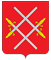 Основы формирования бюджета Рузского городского округа на 2021 год и на плановый период 2022 и 2023 годов
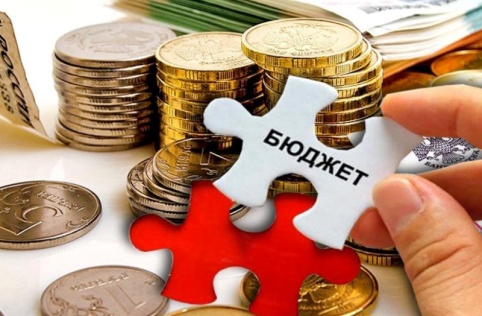 Требования Бюджетного Кодекса Российской Федерации



 Муниципальные программы Рузского городского округа на 2020-2024 годы 



Прогноз социально-экономического развития Рузского городского округа на
 2021-2023 годы



 Основные направления бюджетной и налоговой политики Рузского городского округа на 2021-2023 годы
4
Руза 2021
Основные показатели социально-экономического развития Рузского городского округа
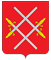 5
Основные направления бюджетной и налоговой политики Рузского городского округа на 2021-2023 годы
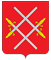 Основные направления бюджетной и налоговой политики муниципального образования «Рузский городской округ Московской области на 2021 год и на плановый период 2022 и 2023 годов» (далее – Основные направления) разработаны в соответствии с положениями статьи 184.2 Бюджетного кодекса Российской Федерации и статьи 7 решения Совета депутатов Рузского городского округа Московской области от 26.02.2020 №450/48 «О принятии Положения о бюджетном процессе в Рузском городском округе Московской области»
Формирование Основных направлений осуществлялось на основе прогноза социально-экономического развития муниципального образования «Рузский городской округ Московской области» (далее – Рузский городской округ) на 2021 год и на плановый период 2022 и 2023 годов, с учетом положений Указов Президента Российской Федерации от 7 мая 2018 года № 204 «О национальных целях и стратегических задачах развития Российской Федерации на период до 2024 года», приоритетных целей и задач национальных проектов, государственных программ Московской области и муниципальных программ Рузского городского округа. 
Целью разработки документа является определение условий, используемых при составлении проекта бюджета Рузского городского округа на 2021 год и на плановый период 2022 и 2023 годов, основных подходов к его формированию, основных характеристик и прогнозируемых параметров бюджета Рузского городского округа. 
Приоритеты налоговой политики муниципального образования «Рузский городской округ Московской области» на 2021 год и плановый период 2022 и 2023 годов
Основные направления налоговой политики на 2021 год и плановый период 2022-2023 годов направлены на устойчивое социально-экономическое развитие округа. 
Целью налоговой политики является обеспечение сбалансированности и устойчивости бюджетной и налоговой системы, а также увеличение доходной части бюджета Рузского городского округа Московской области.
Основными задачами налоговой политики на 2021 год и плановый период 2022-2023 года являются:
проведение ежегодной оценки эффективности налоговых расходов Рузского городского округа Московской области и сохранение эффективных налоговых льгот;
установление оптимальной налоговой нагрузки на предпринимателей по налогу на имущество физических лиц, позволяющей соблюсти баланс между поддержкой роста предпринимательской активности и пополнением доходной части бюджета.
Приоритеты бюджетной политики муниципального образования «Рузский городской округ Московской области» на 2021 год и плановый период 2022 и 2023 годов
Определяющим фактором формирования бюджетной политики Рузского городского округа на 2021-2023 годы является снижение темпов социально-экономического развития округа в результате последствий распространения новой коронавирусной инфекции COVID-19 в 2020 году и связанными с пандемией ограничительными мерами. С целью обеспечения сбалансированности бюджета Рузского городского округа были предприняты меры по оптимизации в максимальной степени расходов, не носящих первоочередной и социально значимый характер, ограничению принятия новых расходных обязательств, пересмотру отраслевых приоритетов расходования бюджетных средств. 
Бюджетная политика Рузского городского округа в 2021 году и плановом периоде 2022 и 2023 годов будет направлена на:
сохранение социальной направленности бюджета Рузского городского округа;
поддержание достигнутого уровня заработной платы в бюджетной сфере;
повышение эффективности бюджетных расходов;
обеспечение соответствия расходных обязательств реальным доходным источникам и источникам покрытия дефицита бюджета;
реализацию мероприятий, направленных на достижение целей национальных проектов Российской Федерации, показателей государственных программ Московской области и муниципальных программ Рузского городского округа в 2021-2023 годах; 
недопущение образования просроченной кредиторской задолженности по принятым обязательствам; 
совершенствование процедуры исполнения бюджета Рузского городского округа;
обеспечение открытости и прозрачности бюджетного процесса и вовлечение в него граждан;
поддержание умеренной долговой нагрузки на бюджет Рузского городского округа.
Основные подходы к формированию расходов бюджета Рузского городского округа
Расходы бюджета Рузского городского округа на 2021 год и на плановый период 2022-2023 годов формируются в рамках 19 муниципальных программ Рузского городского округа и непрограммных расходов.
6
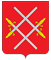 Основные параметры бюджета Рузского городского округа на 2021-2023 годы
7
Руза 2021
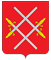 Структура доходов бюджета Рузского городского округа на 2021 год
Тыс. руб.
8
Руза 2021
Доходы бюджета Рузского городского округа на 2021-2023 годах
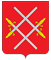 Млн. руб
9
Доходы бюджета Рузского городского округа на 2021-2023 годах
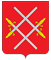 Млн. руб
10
Руза 2021
Межбюджетные трансферты, поступающие в бюджет Рузского городского округа из бюджетов других уровней в 2019-2023 годах
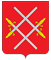 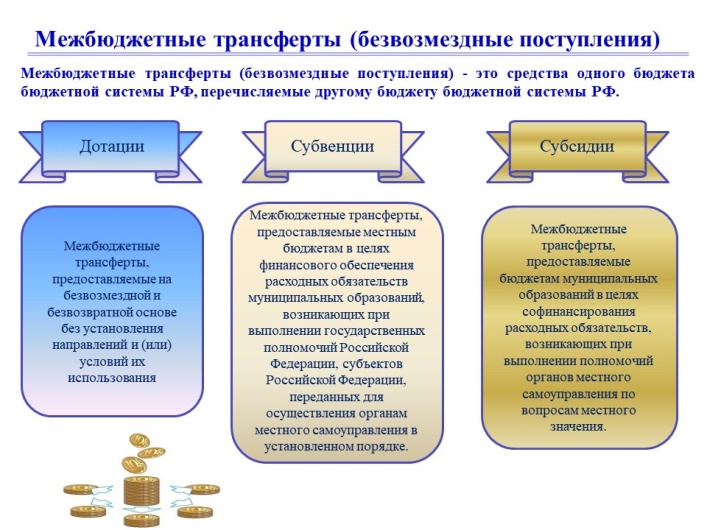 Руза 2021
11
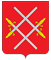 Удельный объем налоговых и неналоговых доходов бюджета Рузского городского округа в расчете на душу населения (по состоянию на 01.12.2020г)
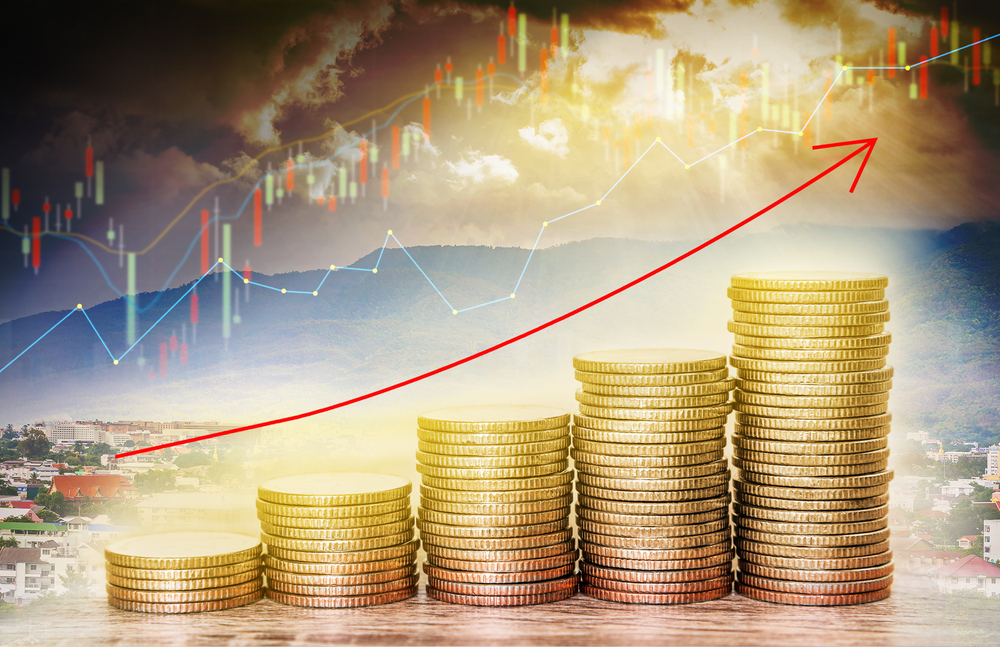 12
Руза 2021
Перечень налоговых льгот и ставок по местным налогам и Объем выпадающих доходов в связи с предоставлением налоговых льгот в 2021 -2023 годах
13
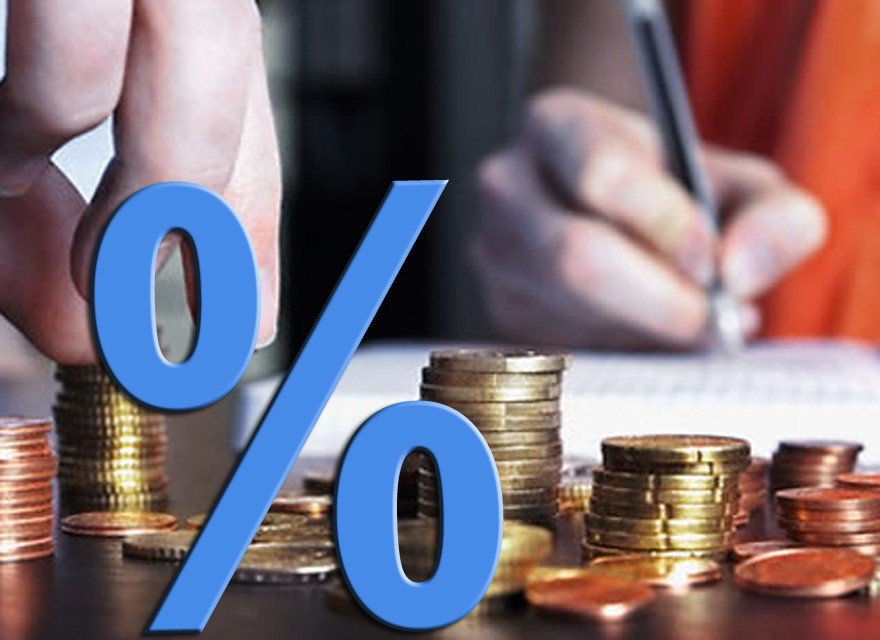 14
Руза 2021
Расходы бюджета Рузского городского округа
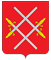 15
Структура расходовРузского городского округа на 2021 год
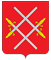 16
Расходы бюджета в разрезе муниципальных программ Рузского городского округа
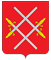 17
Приоритетные целевые показатели муниципальных программ
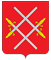 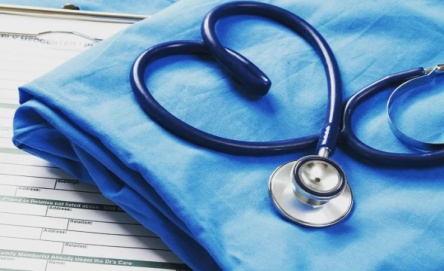 18
Приоритетные целевые показатели муниципальных программ
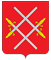 19
Приоритетные целевые показатели муниципальных программ
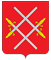 20
Приоритетные целевые показатели муниципальных программ
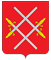 21
Приоритетные целевые показатели муниципальных программ
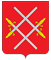 22
Приоритетные целевые показатели муниципальных программ
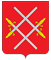 23
Приоритетные целевые показатели муниципальных программ
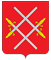 24
Приоритетные целевые показатели муниципальных программ
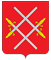 25
Приоритетные целевые показатели муниципальных программ
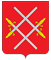 26
Приоритетные целевые показатели муниципальных программ
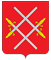 27
Приоритетные целевые показатели муниципальных программ
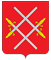 28
Приоритетные целевые показатели муниципальных программ
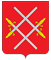 29
Приоритетные целевые показатели муниципальных программ
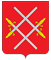 30
Приоритетные целевые показатели муниципальных программ
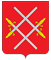 31
Приоритетные целевые показатели муниципальных программ
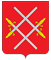 32
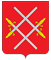 Бюджет Рузского городского округа на 2021-2023 годы сформирован на основе 19 муниципальных программ.
В 2021 году программная часть бюджета составит 99%
33
Руза 2021
Информация о расходах бюджета с учетом интересов целевых групп пользователей
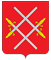 34
Руза 2021
35
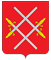 Информация об общественно значимых проектах, реализуемых на территории Рузского городского округа в 2021г -2023 годах
36
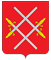 Контактная информация РГО
«Бюджет для граждан» подготовлен
 Финансовым управлением администрации городского округа Московской области 
Финансовое управление Администрации  Рузского городского округа Московской области находится по адресу: 
ул. Солнцева, 11, Руза, Московская обл., 143100
Часы работы:Пн.-Чт. с 08:45 до 18:00
Пт. с 08:45 до 16:45
 
Телефон: +7 (496) 27-23-533
+7 (496) 27-23-603
  
Адрес электронной почты:
finruza@mail.ru
 
Начальник финансового управления:
Ермолаева Татьяна Викторовна
телефон: +7 (496) 27-24-758
 
Заместитель начальника финансового управления:
Буздина Валентина Борисовна
телефон: +7 (496) 27-23-603
 
Начальник отдела бухгалтерского учета и отчетности:
Королева Людмила Николаевна
телефон: +7 (496) 27-23-575
 
Начальник бюджетного отдела:
Лущихина Елена Александровна
телефон: +7 (496) 27-23-603
 
Начальник отдела казначейского исполнения:
Варфоломеева Наталья Викторовна
телефон: +7 (496) 27-24-977



Личный прием граждан осуществляется согласно графику работы Финансового управления
Руза 2021
37